Human Nature: Key studies in psychology
Cognitive psychology

Jiří Čeněk
Content
What is CP?
History of CP
Key studies in CP:
Pictorial perception and culture
Cognitive psychology
CP = study of mental processes such as:
 attention, 
 language use, 
 memory, 
 perception, 
 problem solving, 
 creativity, 
 thinking…
Cognitive psychology
How humans process information
Cognitive psychology
Cognitive psychology
Basic assumptions
Cognitive psychology is a pure science, based mainly on laboratory experiments.

Behavior can be largely explained in terms of how the mind operates, i.e. the information processing approach.

The mind works in a way similar to a computer: inputting, storing and retrieving data.

Mediational processes occur between stimulus and response.
Cognitive psychology
Strenghts:
Scientific
Highly applicable (e.g. therapy, EWT)
Combines easily with other approaches: behaviorism + Cog = Social Learning; Biology + Cog = Evolutionary Psychology
Many empirical studies to support theories
Limitations:
Ignores biology (e.g. testosterone)
Experiments - low ecological validity
Humanism - rejects scientific method
Behaviorism - can’t objectively study unobservable behavior
Introspection is subjective
Machine reductionism
History of cognitive psychology
History
Until 1950s:
Behaviorism as a dominant approach in US psychology
Black box

1950s: Cognitive revolution:
Better experimental methods
Comparison between human and computer processing of information (terminology)

https://www.youtube.com/watch?t=58&v=AeoyzqmyWug
[Speaker Notes: But it was the arrival of the computer that gave cognitive psychology the terminology and metaphor it needed to investigate the human mind. The start of the use of computers allowed psychologists to try to understand the complexities of human cognition by comparing it with something simpler and better understood i.e. an artificial system such as a computer.]
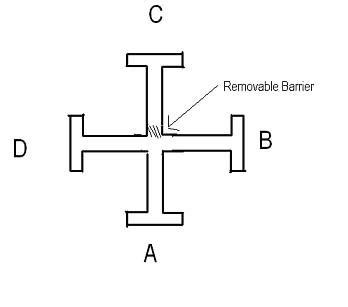 History
Norbert Wiener (1948) 
Cybernetics: or Control and Communication in the Animal and the Machine, 
Introducing terms such as input and output.

Edward Tolman (1948)
Cognitive maps 
Rats in mazes: animals had internal representation of behavior.
VIDEO: Maze
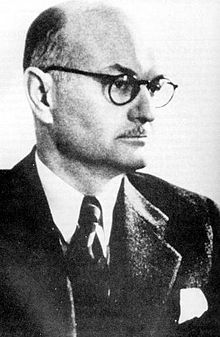 History
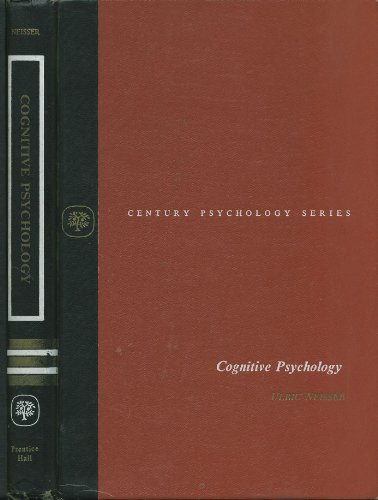 George A. Miller (1960)
Center for Cognitive Studies at Harvard

Ulric Neisser (1967) 
"Cognitive Psychology„ = official beginning of the cognitive approach.



Cognitive approach highly influential in all areas of psychology (e.g. biological, social, behaviorism, development etc.).
Culture and perception of pictures
Sensation and Perception
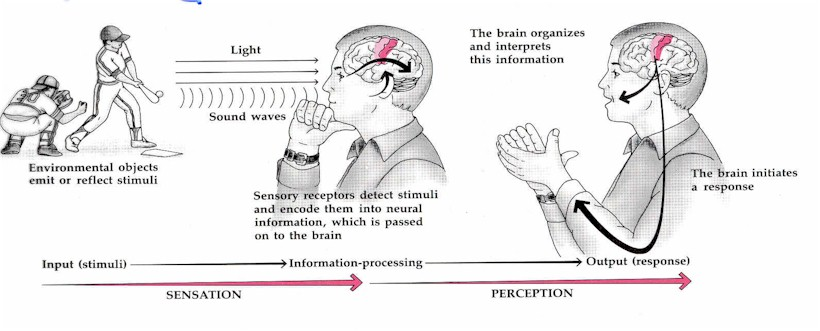 Principles of interpretation:
Principle of efficiency (the simpliest interpretation)
Principle of commonness (interpretation which is in harmony with previous experience)
Why do we percieve differently?
2 groups of factors
Experience and environment
(Social factors)
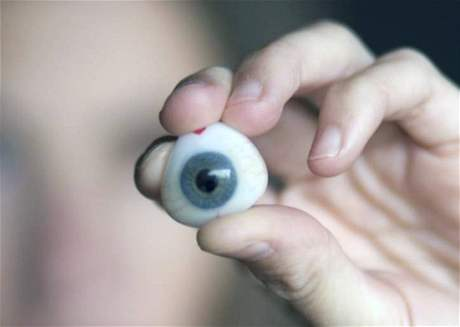 Role of experience and environment
Role of the environment and experience with it as a determinant of perception
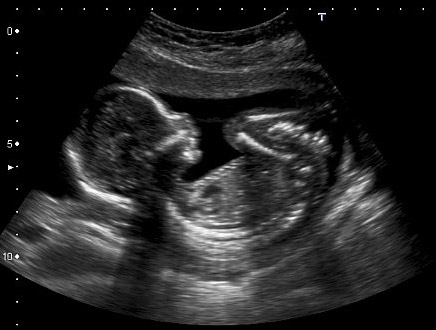 Role of the environment and experience with it as a determinant of perception
Perceptual sets: Blakemore, Cooper (1970)









https://www.youtube.com/watch?v=QzkMo45pcUo
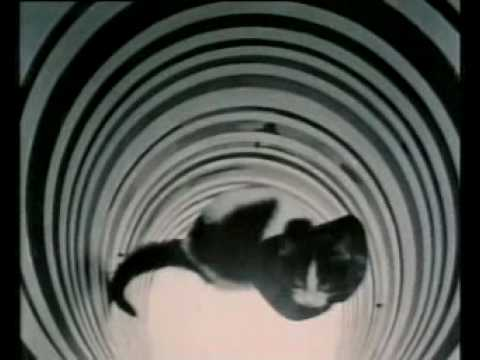 How culture influences our perception? - Experience
Perceptual set
= perceptual expectations
Dependent on our previous experience with the enviroment.
Some interpretations (memories of previous perceptions + feelings + meanings + behavior) of the reality are more likely to occur.
Some perceptual sets common to people from 1 culture are not necessarily developed in people from other culture. → People from different culture percieve differently.
Role of the environment and experience with it as a determinant of perception
Different environment 
= 
Different experience
= 
Different perceptual sets
= 
Differences in perception
Research focus
Civilized vs. „primitive“ cultures
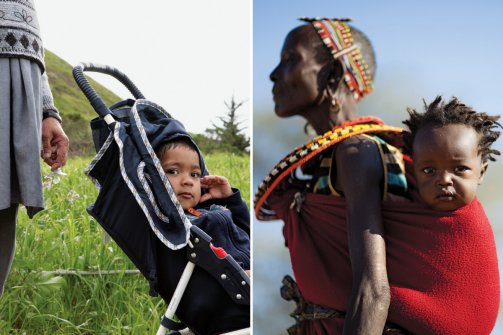 Perception of patterns and pictures
Deregowski et al. (1972). Perceptual recognition in a remote Ethiopian population.
Me`en (Bodi) people in south Ethiopia.
Limited access to formal education, little exposure to pictures.
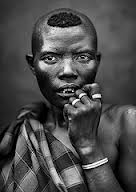 Perception of patterns and pictures
Deregowski – research design:
Pictures of animals presented
Bodi people were able to distinguish the animal, but after some time and effort.
Involvement of other senses: touch, smell
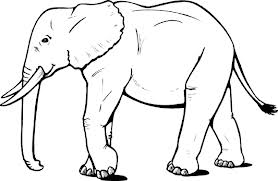 Perception of patterns and pictures
Deregowski (1980): Experiments on native Africans
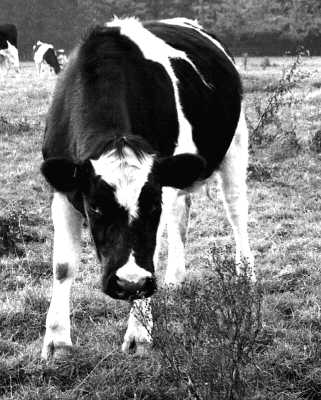 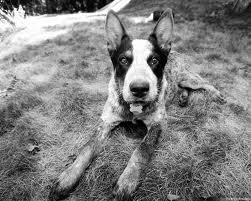 [Speaker Notes: Africans were presented black and white photo of cow and dog (animals they are familiar with), they looked puzzled, didnt recognize the animals.
They recognized the animals in colored photos.
They have never seen black and white photo – no experience in recognizing animals in this format.]
Perception and evironment
Segall et al (1990): 
Carpentered world hypothesis
(Foreshortening hypothesis)
Sophistication hypothesis
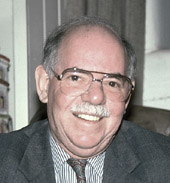 Carpentered world hypothesis:
Seagall (1966): „Carpentered world hypothesis“
Degree to which visual enviroment is carpentered.
Western industialized 
Carpentered enviroment
Right angles

Differences in susceptibility to visual illusions, differences in percieving pictures.
Native societies
No right angles
No straight lines
Carpentered world hypothesis:
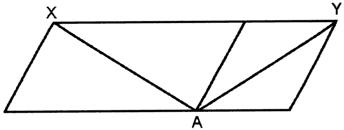 The tendency of individuals living in higly recangular enviroments to interpret non-rectangular retinal pictures as rectangular objects
Optical illusions
Sander paralelogram
Sophistication hypothesis
Experience with pictures: determine the ability to interpret perceptual cues
Perceptual (depth) cues
Convergence
Binocular disparity
Linear perspective
Interposition
Shape and size constancies, relative size

2D a 3D „percievers“
Sophistication hypothesis
Hudson (1960). Pictorial depth perception in sub-cultural groups in Africa.
Study of depth cues (relative size, linear perspective, interposition)
Illiterate people in South Africa
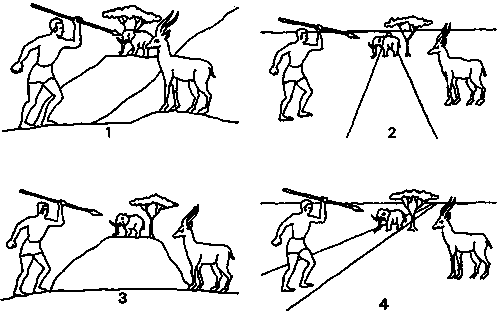 [Speaker Notes: Respondents presented set of pictures like this.
1st: Asked to identify elements of the picture.
2nd: Asked what the man was doing and whether the elephant or the antelope was closer to him.
Answer: Antelope closer, aiming at the antelope – 3D interpretation (school going respondents)
Other answers: 2D interpretation (other respondents)]
Sophistication hypothesis
Deregowski (1980). Illusions, patterns and pictures a Cross-cultural perspective.
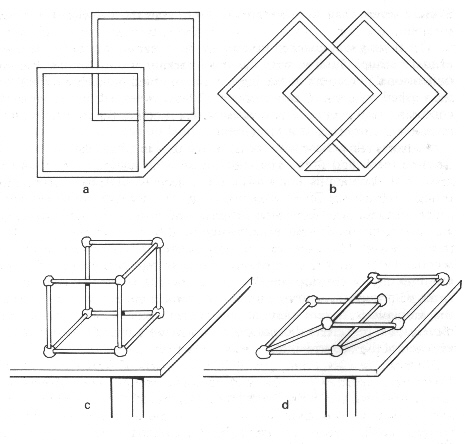 [Speaker Notes: Research participants were shown a drawing of two squares, one behind the other and connected with a single rod. They were also given sticks and modelling clay and asked to build a model of what they saw.
Almost all the 3-D perceivers built a 3-D object. Participants who did not readily perceive depth in pictures tended to build a flat model.]
Sophistication hypothesis
[Speaker Notes: Zambian children classified as 3D/2D perceivers:
 - copying a drawing
 - ambiguous trident + control figure (non-ambiguous)
 - to wiev the figure, the student needed to lift a flap (time measured) + could not write while the flap was open
 - 3D viewers spend more time opening the flap]
Sophistication hypothesis
Conclusion:
Picture perception involves a set of skills
= deal with variety of cues + use these cues appropriately to a given situation
= one has to learn to read the pictures as representations of the real space
Cultures differ in:
The cues which are used
The relative importance attached to the cues
= One culture may not be able to interpret drawings from another culture.
Attention, Memory and its nature
Attention
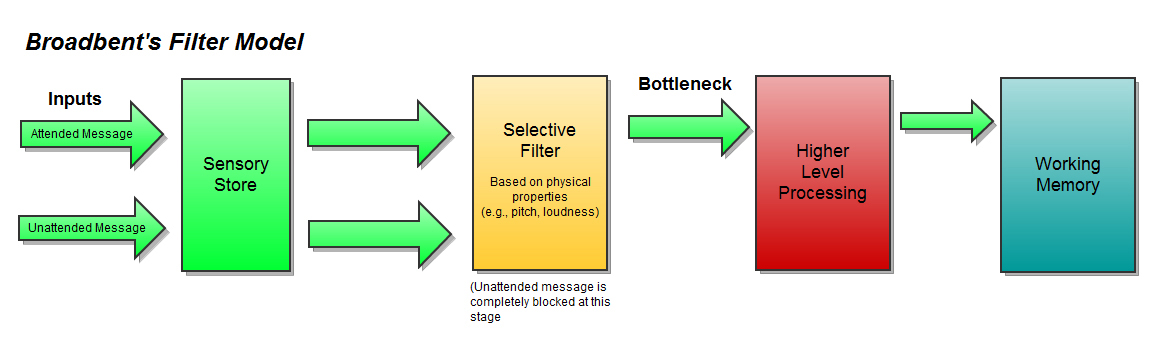 Attention as a spotlight
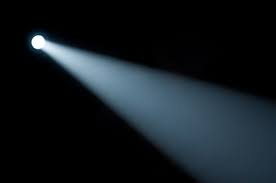 Selective role of attention
Change-blindness experiments:
Video: Count the number of passes!






Video: https://www.youtube.com/watch?v=Qb-gT6vDrmU
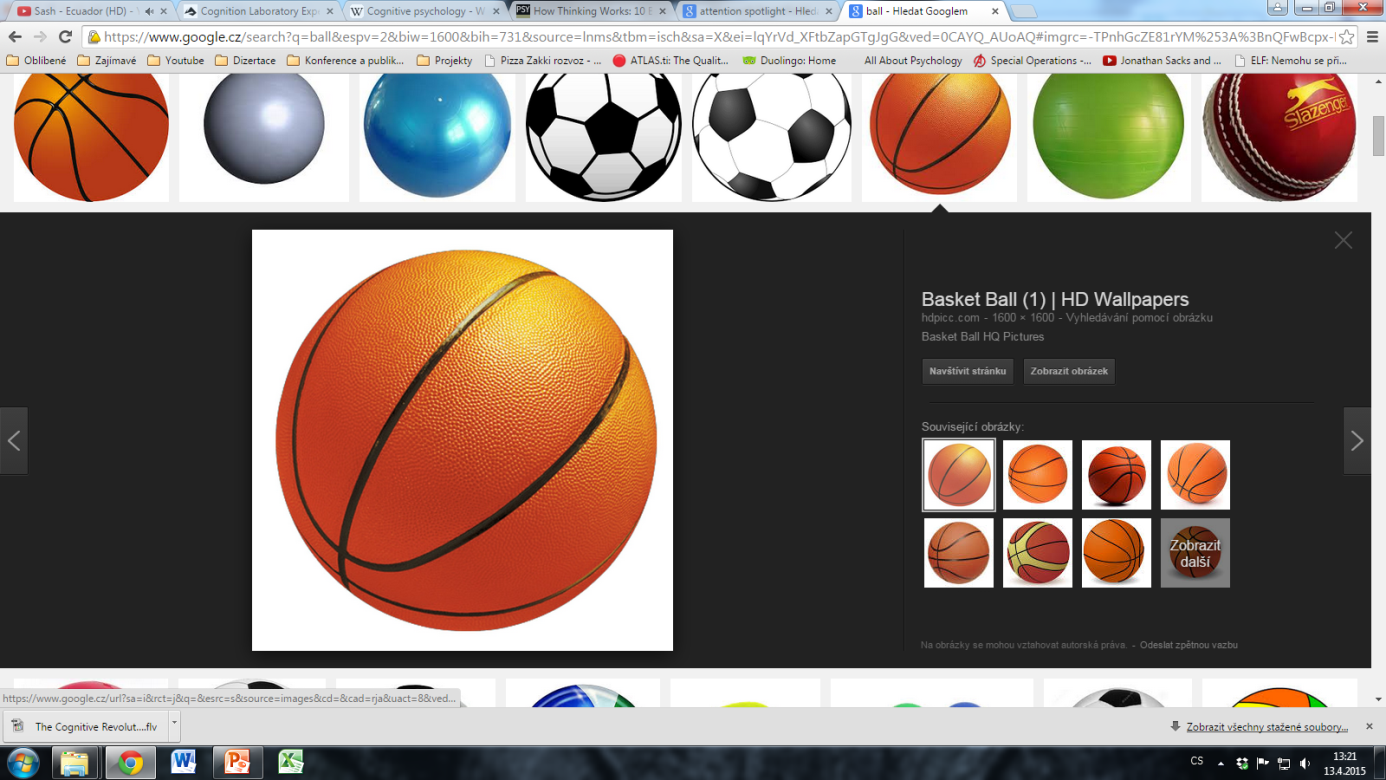 Memory
What is the nature of memory?
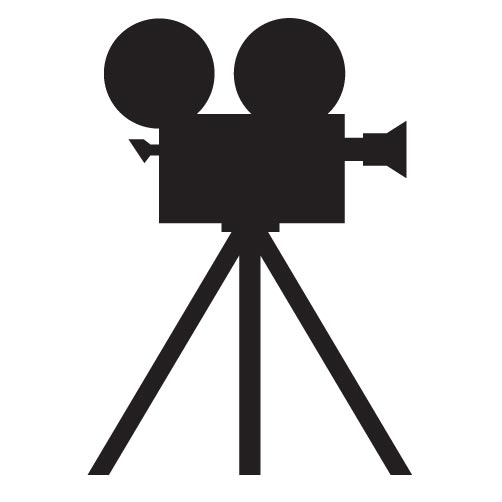 Memory as a camera
Extremely emotional experience
= „flashes“, eidetic memories
(Neisser, Hyman, 1999)
Memories on the crash of Challenger space shuttle, 1 day, 2,5 years later
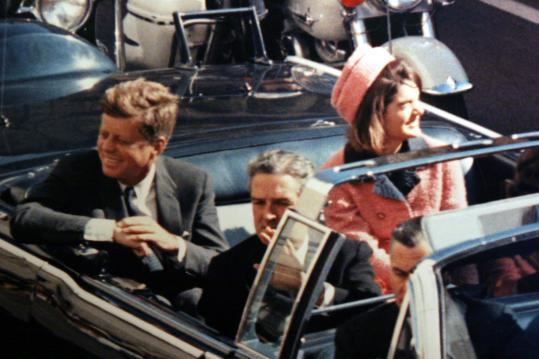 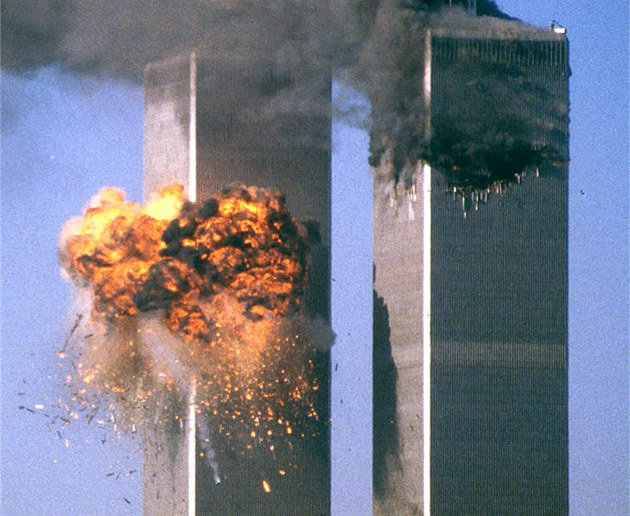 Memory as a camera
Description 1. “I was in my religion class and some people walked in and started talking about [it]. I didn’t know any details except that it had exploded and the schoolteacher’s students had all been watching which I thought was so sad. Then after class I went to my room and watched the TV program talking about it and I got all the details from that.”

Description 2. “When I first heard about the explosion I was sitting in my freshman dorm room with my roommate and we were watching TV. It came on a news flash and we were both totally shocked. I was really upset and I went upstairs to talk to a friend of mine and then I called my parents.”
Memory as a camera
Distortions occur even in the case of eidetic memories.
Conviction about the high accuracy of the memory 
Low correlation of the conviction and the factual accuracy
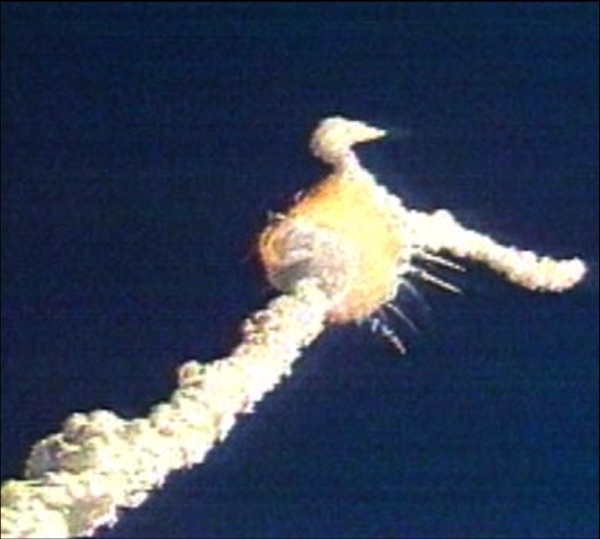 Eye-witnesses
Phases of memory process prone to distortion:
Perception and attention focus
Coding in memory
Storing in memory – forgetting
Recall – tendency to confabulate

Variables: time and duration of the event, gender, age, intelligence, „face memory“, emotions, personality,…
Causes of distortion:
Nature of memory:


NOT reproductive – doesnt copy, what we have experienced



BUT reconstructive – memories + convictions, needs, emotions
Creation of false memories
Loftus (1993): Lost in a shopping mall
https://www.youtube.com/watch?v=PQr_IJvYzbA






Chris had to state everything he remembered:
Few information
Reconstruction of elaborate memory
Similar experiments: aminal attack, injury, medical intervention, bullying,…
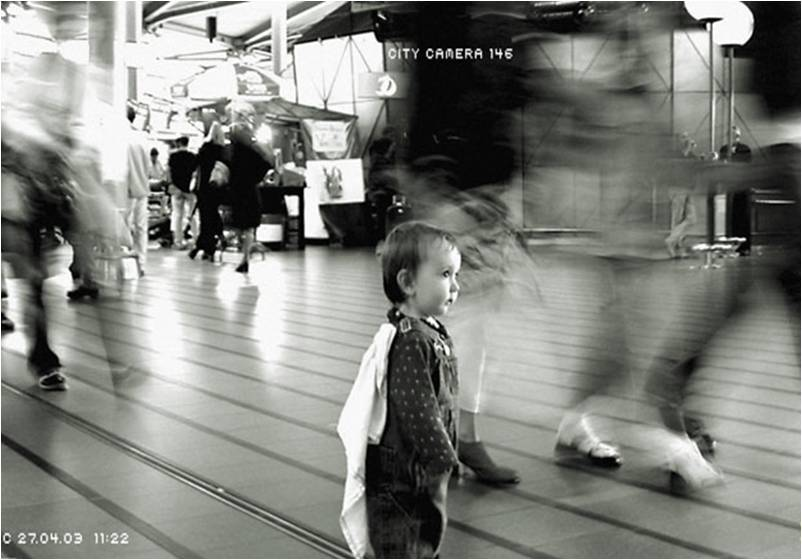 The human camera – Stephen Wiltshire
https://www.youtube.com/watch?v=a8YXZTlwTAU
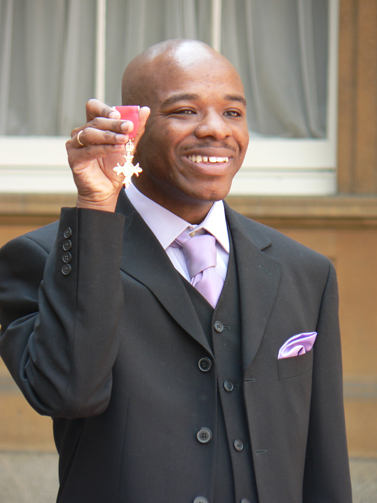 Thank You!